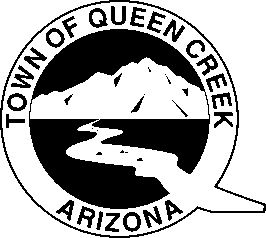 Updating Development Impact Fees
Focus Group Meeting #2
May 13, 2024
Purpose of Presentation
Review Meeting #1 Follow Up Items
Discuss Infrastructure Improvement Plans
Streets
Parks
Trails
Introduce Construction Sales Tax Offset
Fee Calculation Example (Fire & Medical)
Review Calendar
2
1.  Review Meeting #1 Follow Up Items
Land Use Assumptions and Growth Assumptions
More Information to be Provided for All 5 Land Uses
Evaluate Growth Assumptions in State Lands 
Infrastructure Improvement Plans
Police Infrastructure Evaluated for Existing Level of Service
3
2. Review Infrastructure Improvement Plans (IIP)
4
Streets IIP
5
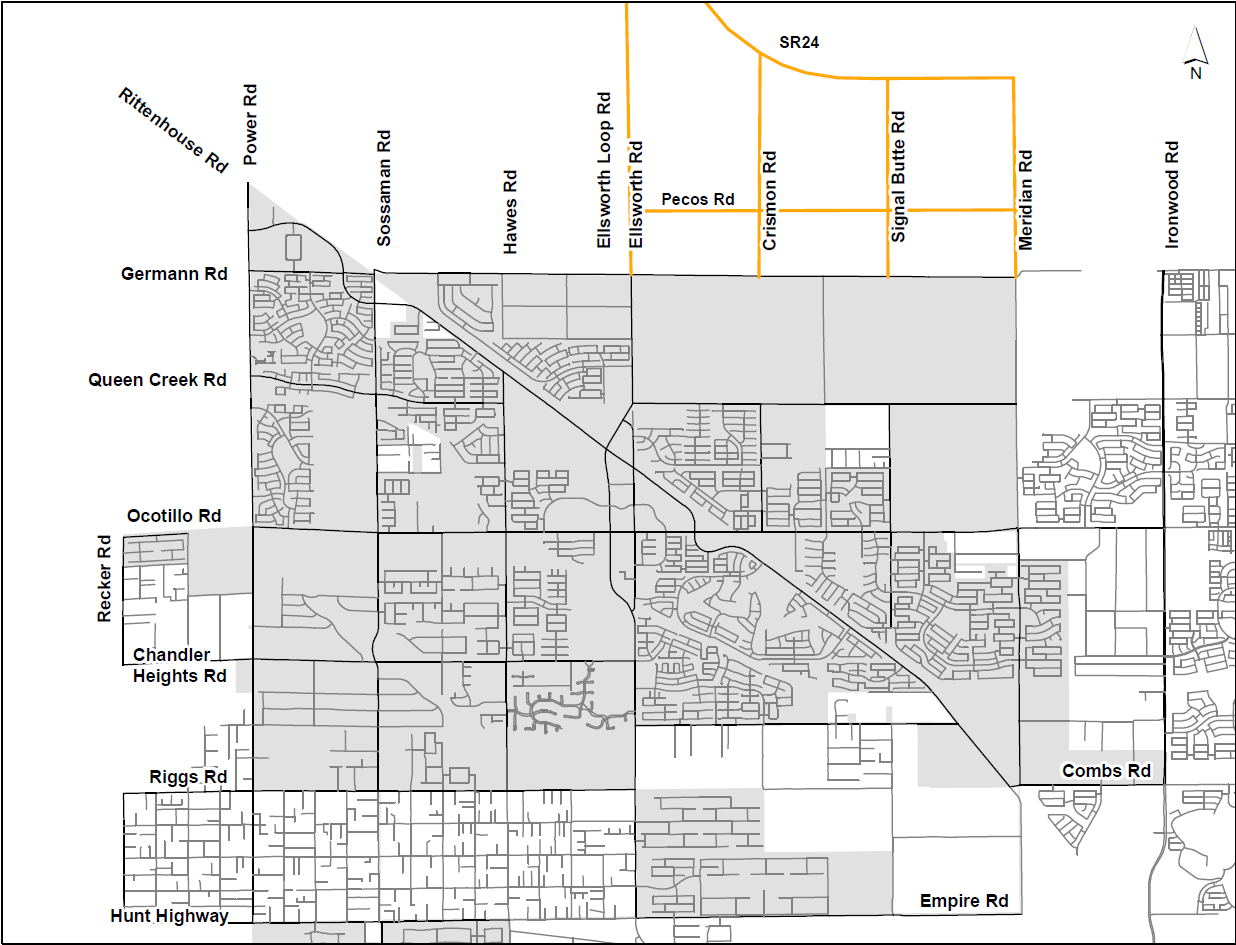 Streets IIP
Key
           = Completed Project

           = Active Project

           = Future  Project (w/in 5Yrs)           = Future  Project (Beyond 5)
30
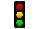 19
9
29
17
14
18
Traffic Signal 
Completed
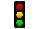 8
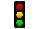 4
7
34
Traffic Signal 
Active
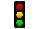 36
16
3
2
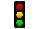 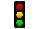 Traffic Signal 
Future
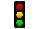 1
24
10
5
6
21
22
33
31
32
11
37
13
26
25
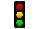 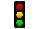 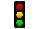 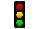 27
28
23
12
35
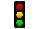 6
15
Streets IIP:  $196.8M
Proposed IIP from Adopted Master Plan:  $196.8M
Summary of Projects
Continue Aggressive Construction of New Streets
Master Plan Update Ongoing (Estimated Completion Date: Summer 2025)
*Currently evaluating opportunity for reduction by paying off existing debt.
7
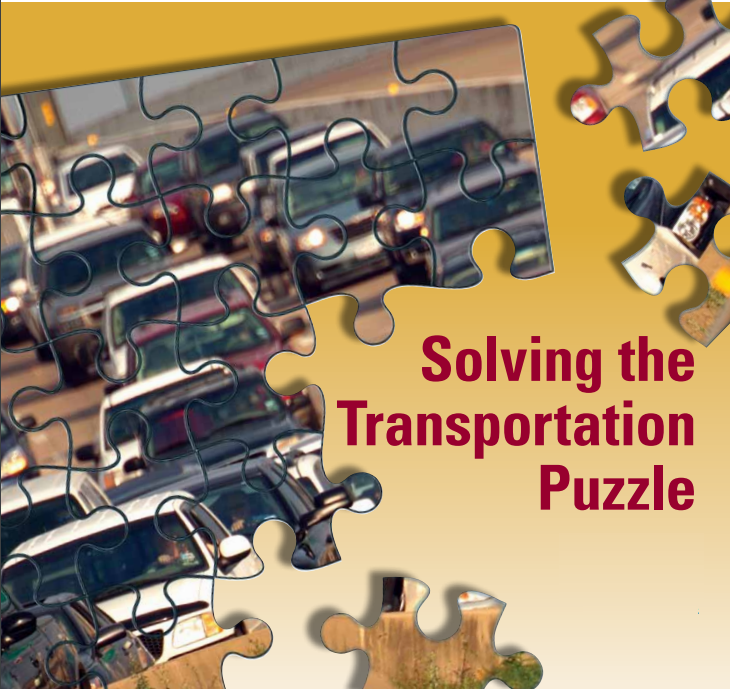 Solving the 
Transportation 
Puzzle 
In Queen Creek
Mohamed Youssef, PE, PTOE Public Works Director 
Town of Queen Creek
8
101
24
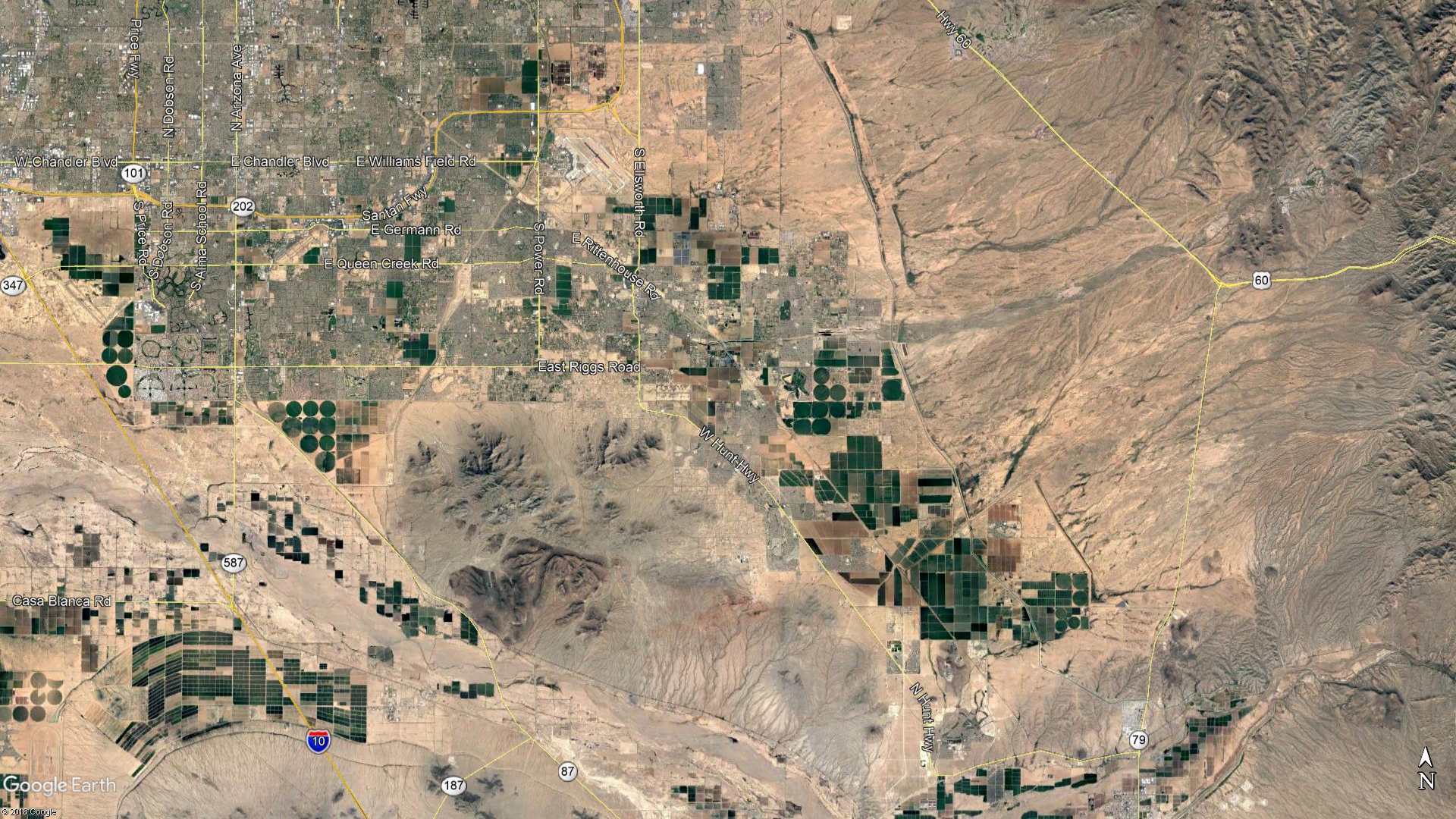 202
2023:
197,028
9
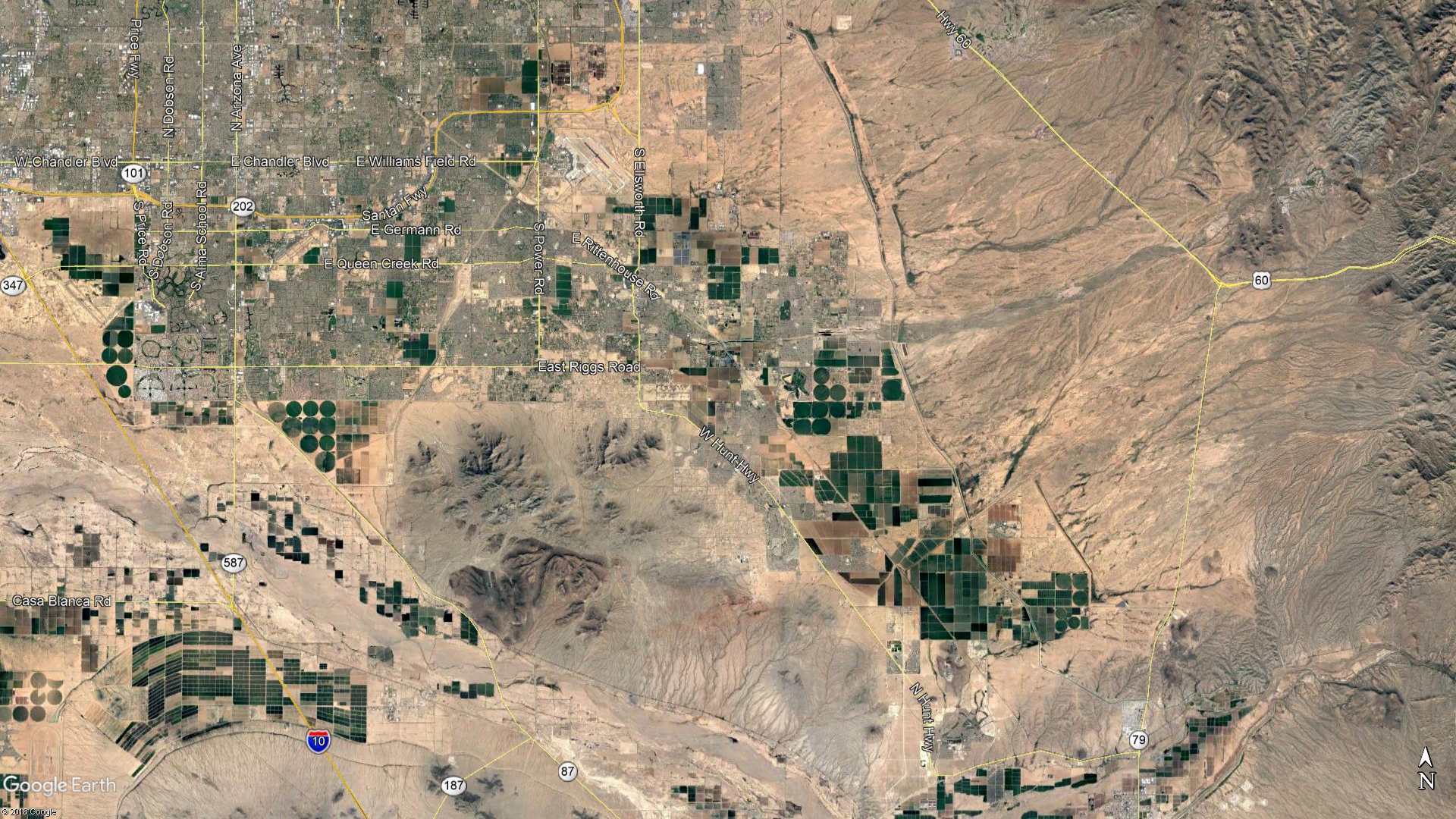 101
24
202
2030:
240,234
10
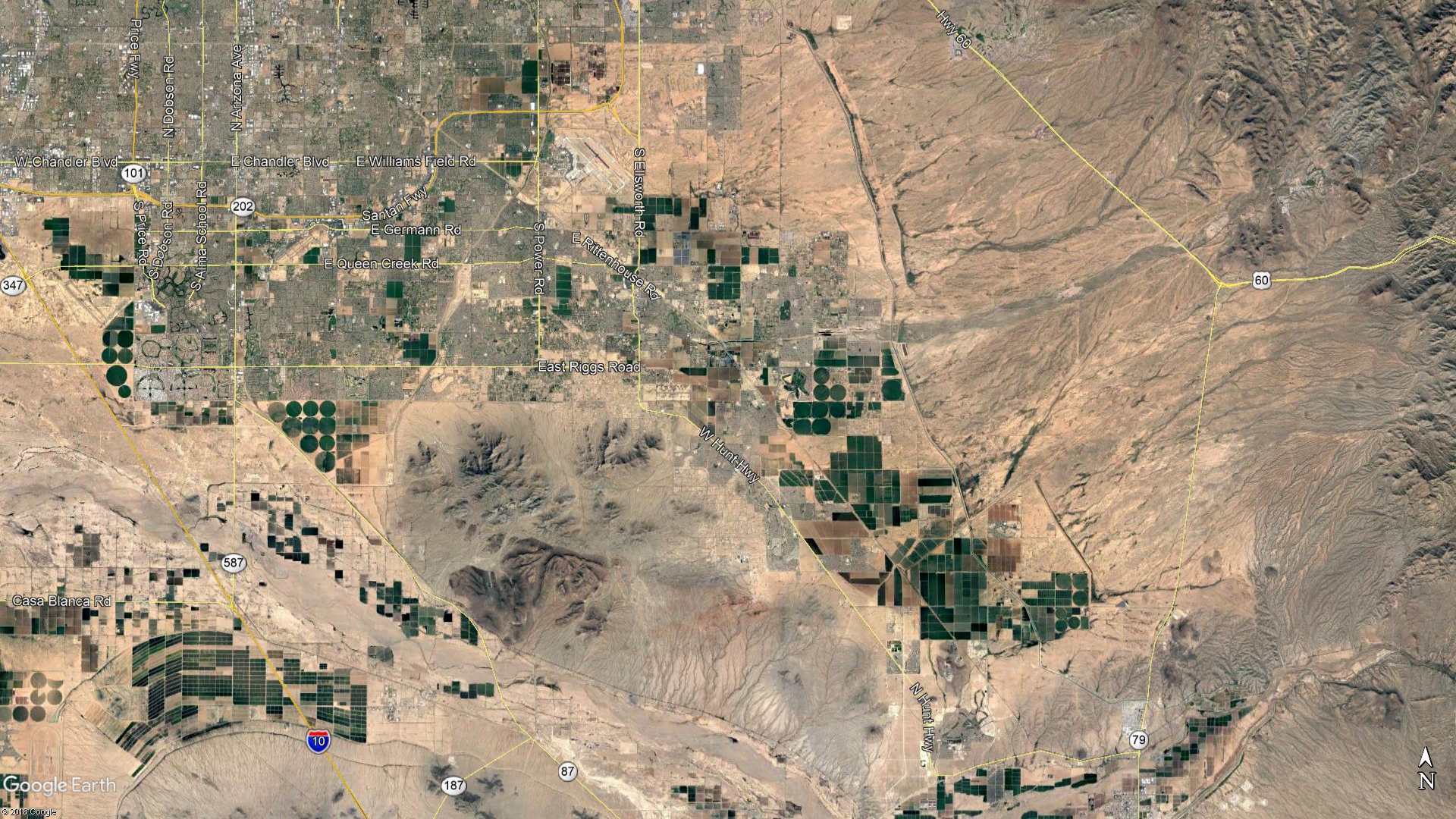 101
24
202
2045:
314,241
11
Typical Grid System
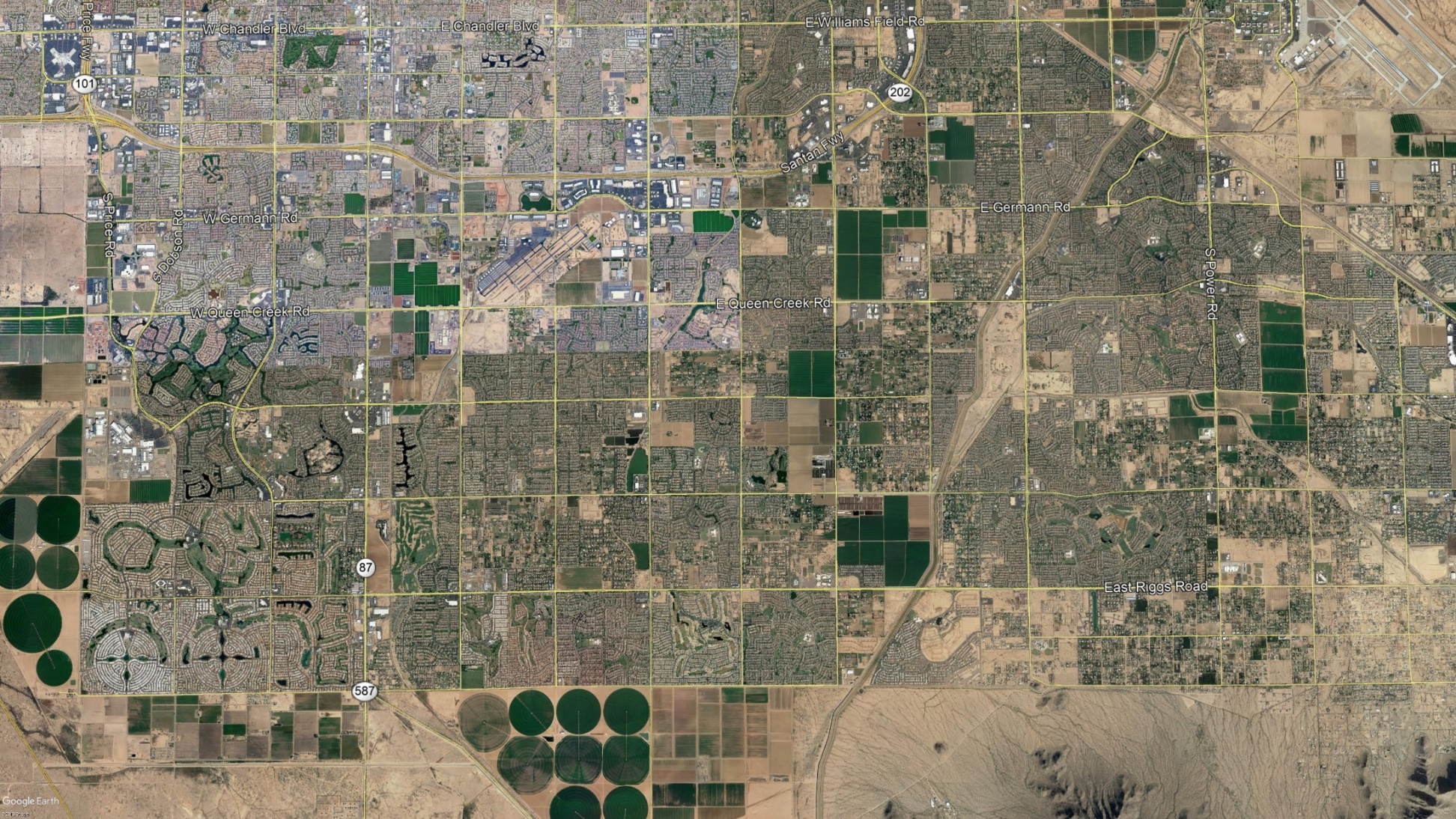 9
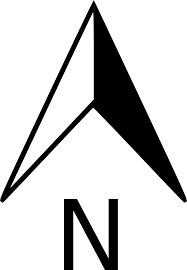 8
7
1
2
3
10
4
5
6
12
Perfect Grid System
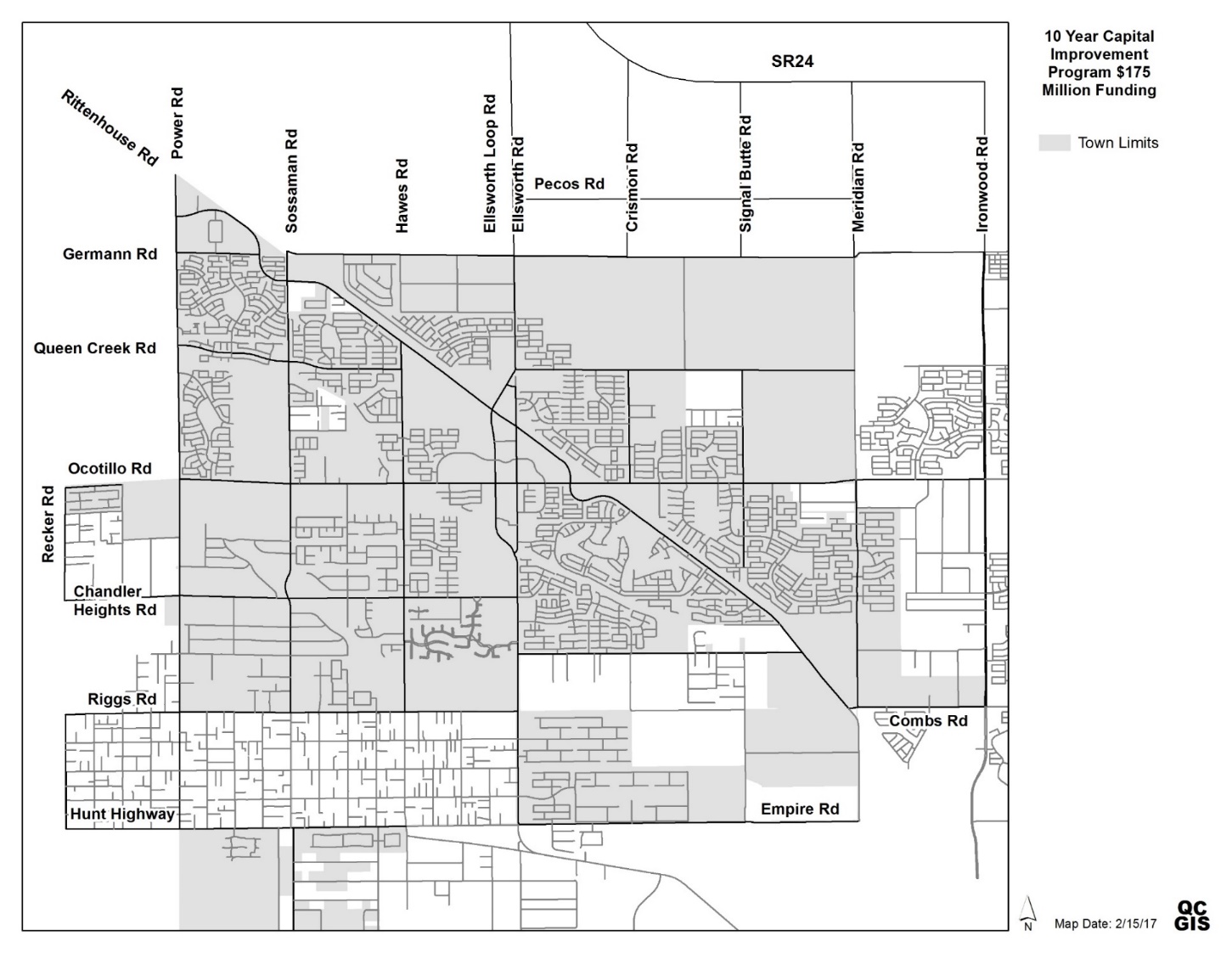 Queen Creek Grid System – AT BUILD-OUT
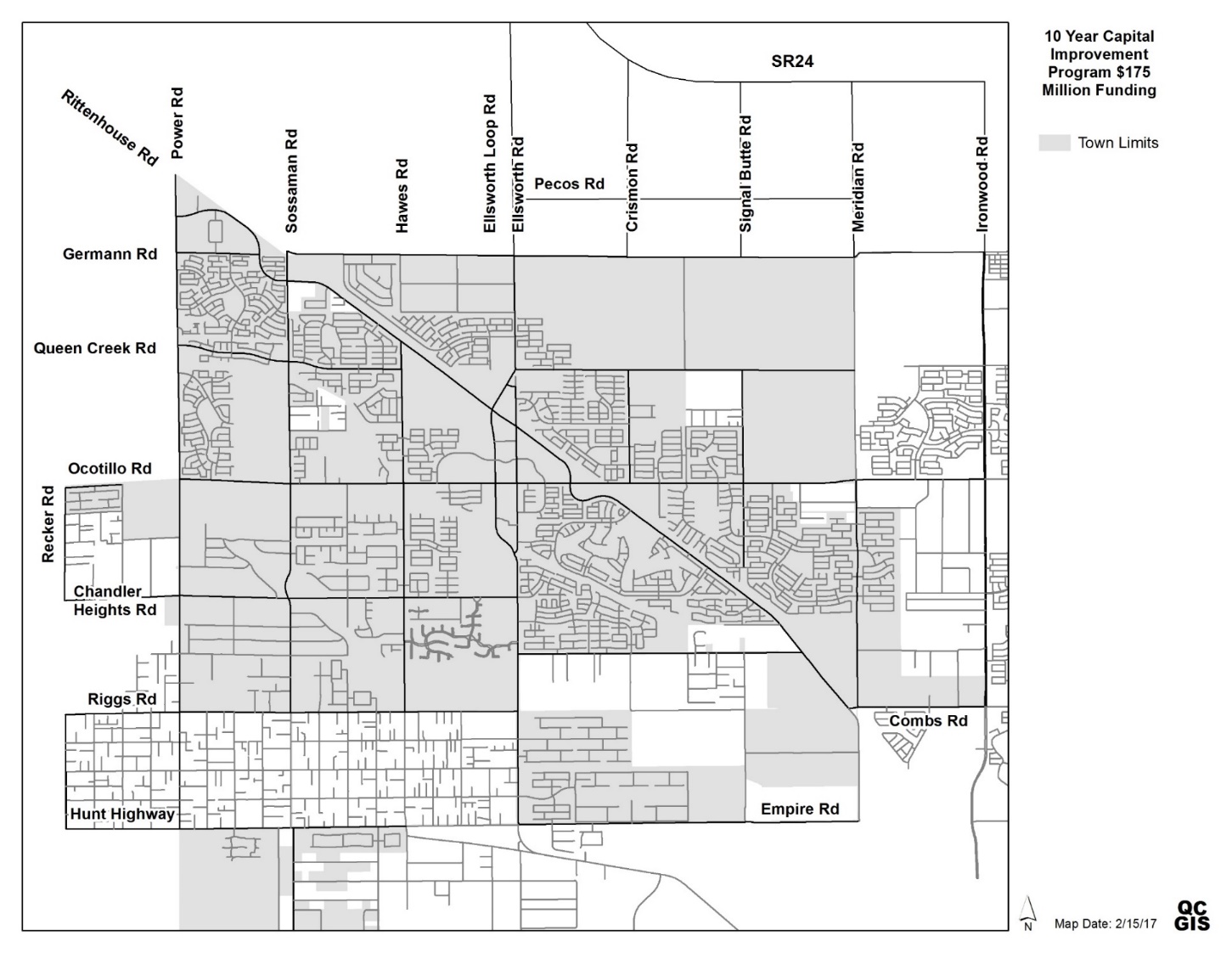 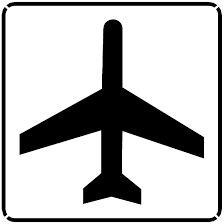 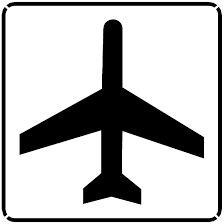 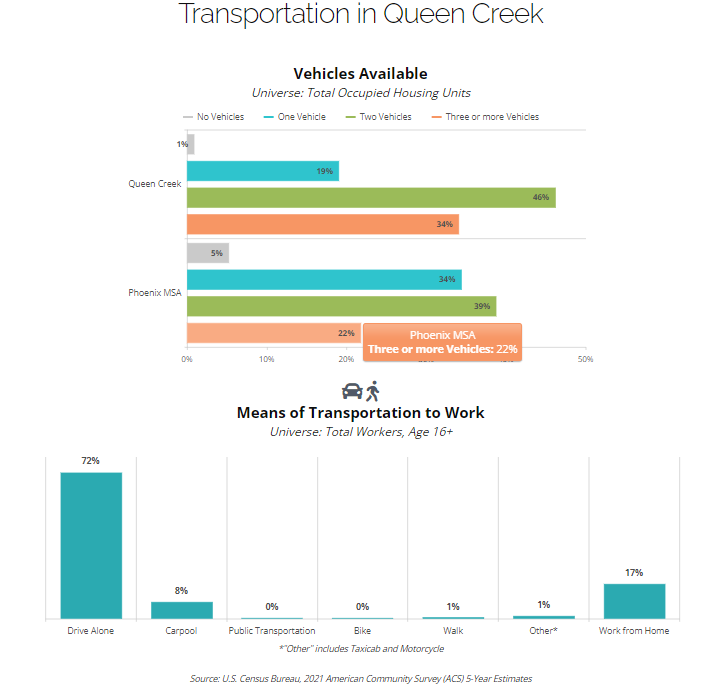 80% 
Two or more Vehicles
72% 
Drive Alone
15
Average Commute Time In Queen Creek
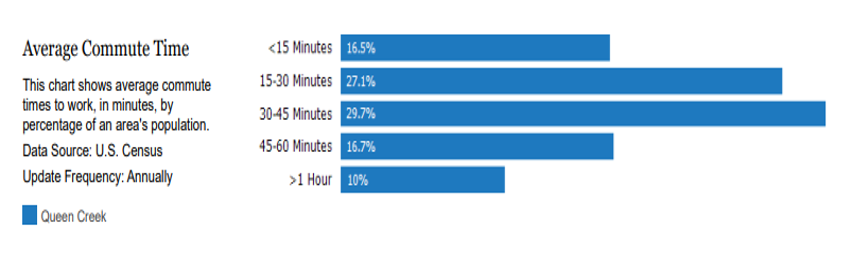 16
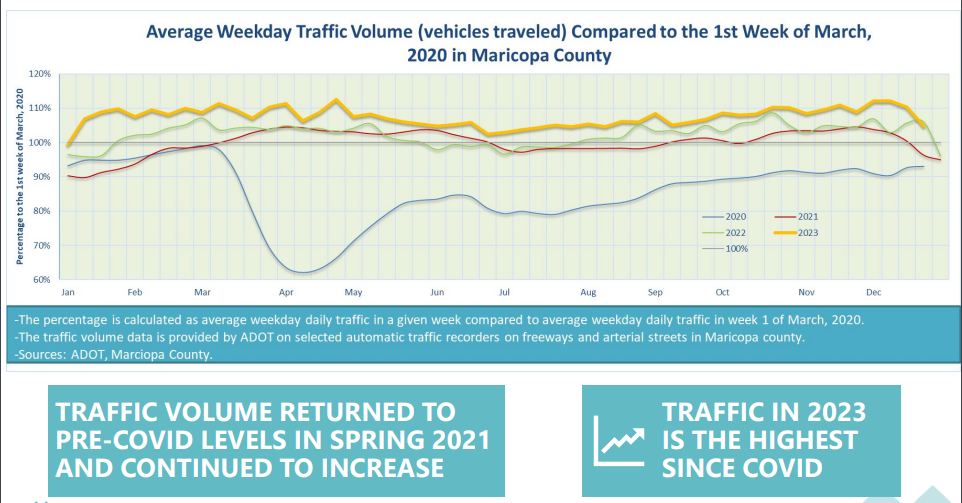 17
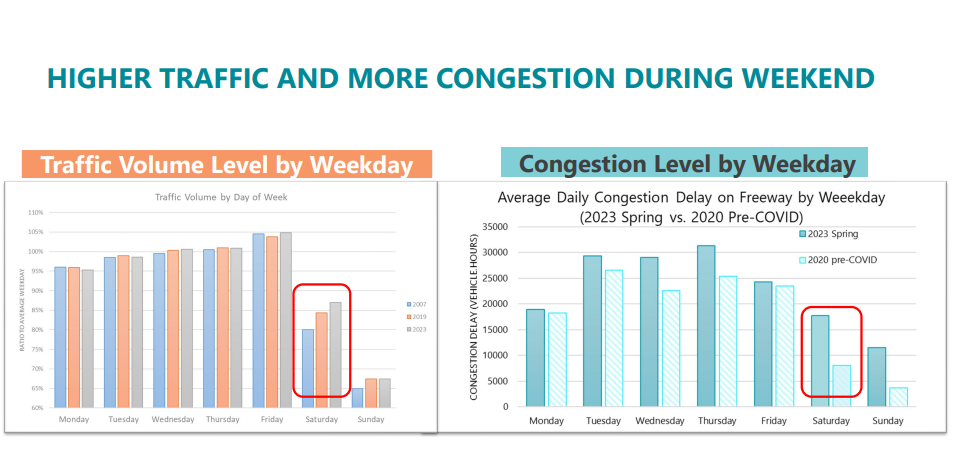 18
Up to 30% increase in truck traffic
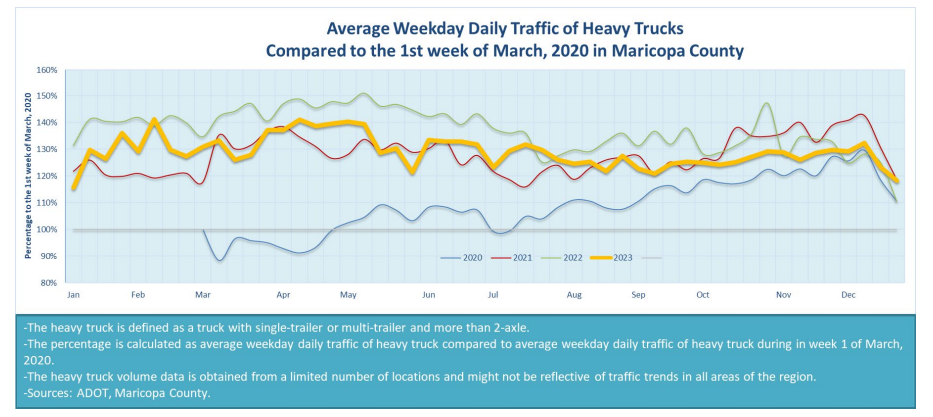 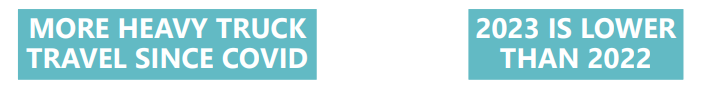 19
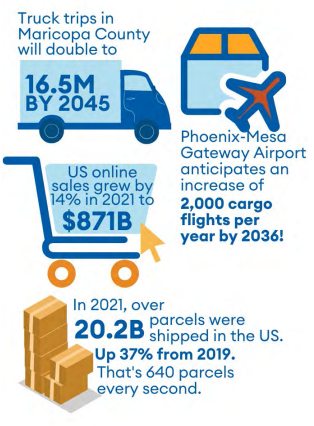 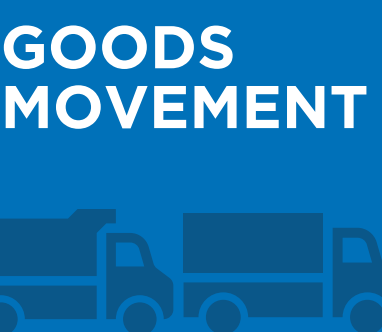 20
How dropping the kids off at school became the norm
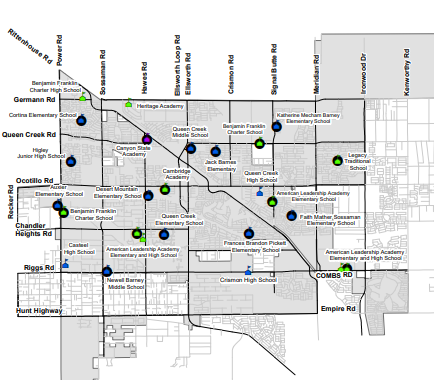 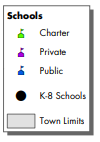 21
TRANSPORTATION PLANNING STUDIES
Queen Creek Transportation Master Plan Update (Summer 2025)

Queen Creek Mobility Options and Connectivity Feasibility Study

Queen Creek Safety Action Plan
Pinal County Transit Study

Superstition Vistas Multimodal Transportation Planning Study

Gold Canyon Transportation Planning Study
22
Queen Creek Transportation Master Plan Update Schedule
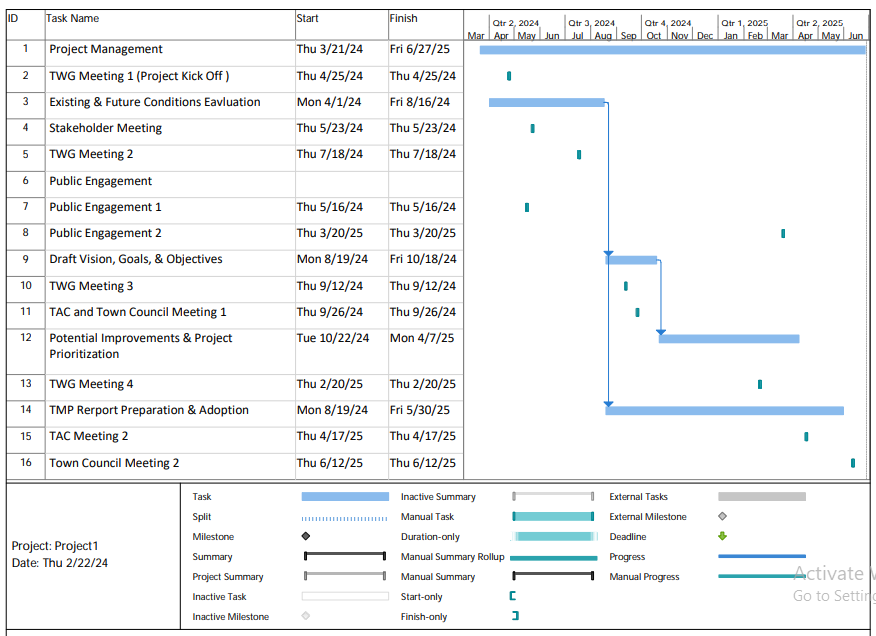 23
10-Year IIP Roadway Projects 
2018-2027 (Over $300 M Transportation Investment)
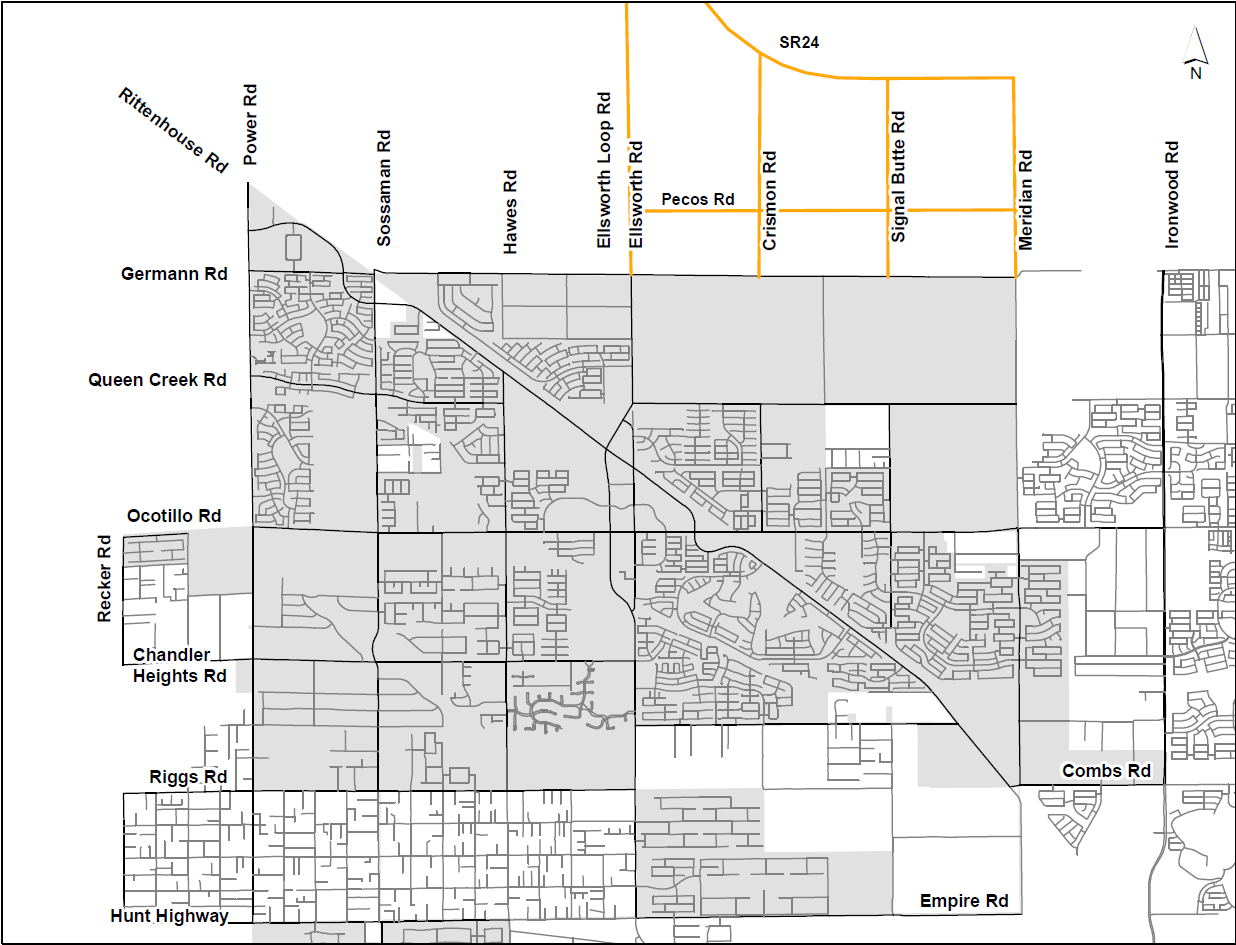 Key
           = Completed Project

           = Active Project

           = Remaining  Project
Traffic Signal 
Future
Traffic Signal 
Completed
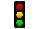 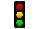 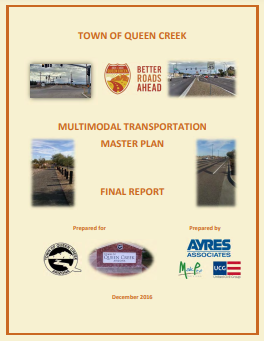 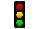 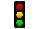 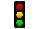 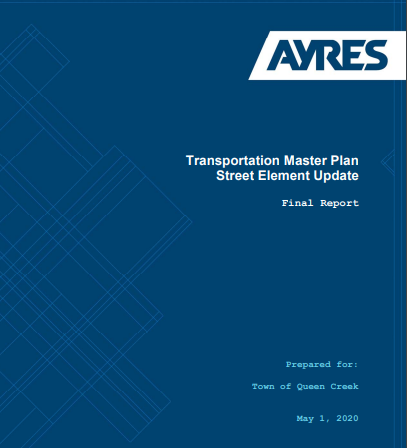 December 2016
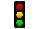 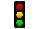 May 2020
24
[Speaker Notes: No updates to this map this quarter.  We are hopefully going to have a few for our next meeting.]
How Road Capacity Expansion Generates Traffic
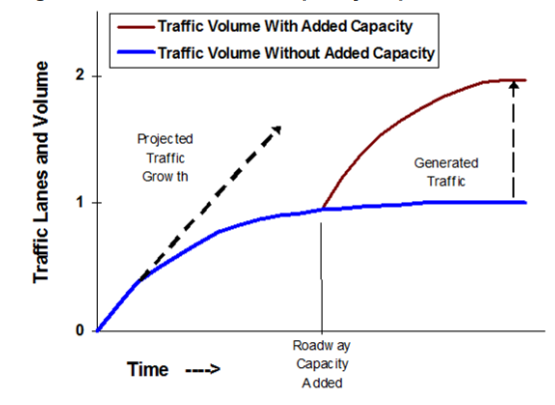 Traffic grows when roads are uncongested, but the growth rate declines as congestion develops, reaching a self-limiting equilibrium (indicated by the curve becoming horizontal). If capacity increases, traffic grows until it reaches a new equilibrium. This additional peak-period vehicle travel is called “generated traffic.” The portion that consists of absolute increases in vehicle travel (as opposed to shifts in time and route) is called “induced travel.”
25
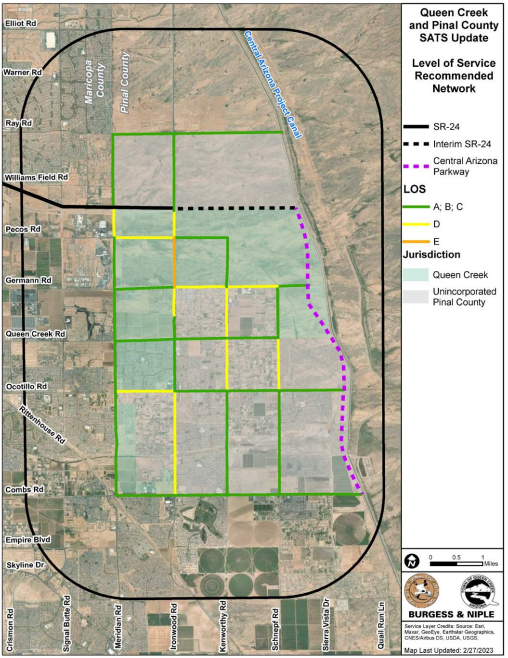 2030 Level of Service 2.0
2030 with SR 24 EXT. and Pinal Pkwy
2030 without SR 24 EXT. and Pinal Pkwy
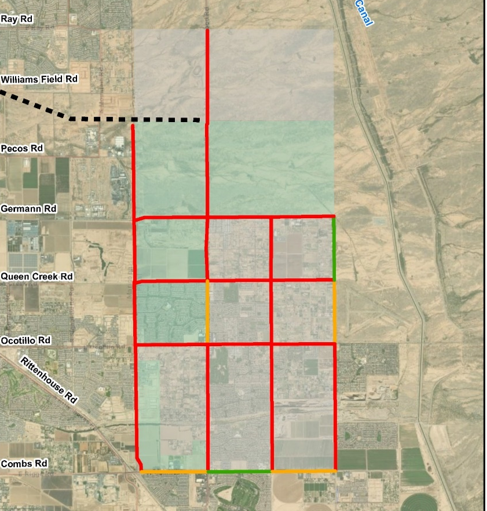 Wheatley, Goodman: Hobbs must restore SR 24 funds
26
Streets IIP: $196.8M
27
Streets IIP: $196.8M (continued)
28
Streets IIP: $196.8M (continued)
29
Streets IIP: $196.8M (concluded)
30
Parks and Trails IIPs
31
Parks and Trails IIPs
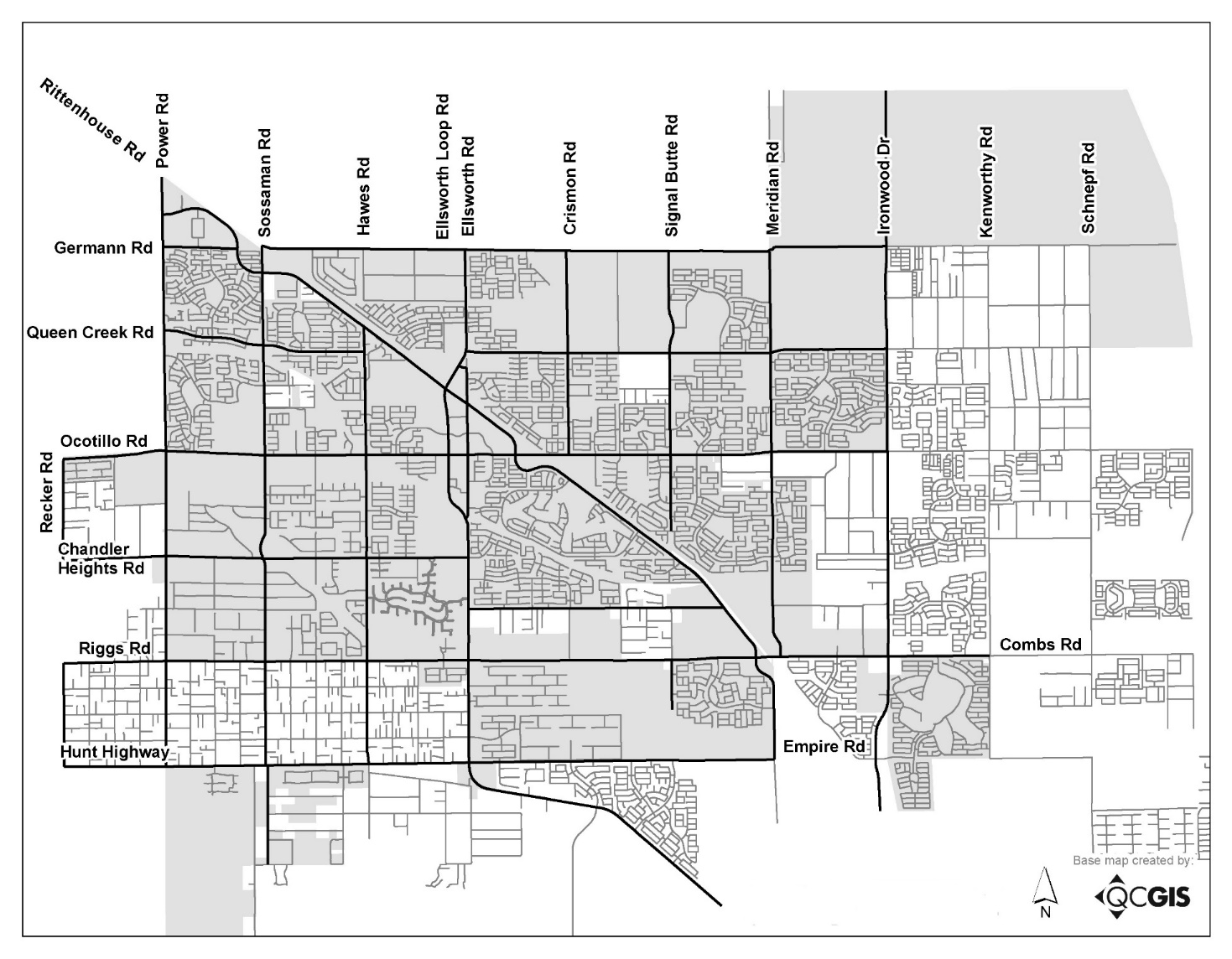 SR24
Frontier Family Park
85 Acres
Pima/Meridian Park
52 acres
Mansel Carter 
Phase 2
Bosma 
30 Acres
Southeast Park
73 acres
Parks IIP:  $295.0M
Existing Acres:  187 (6 Parks)
Acres Being Purchased: 155 (3 Parks)
Acres Being Constructed: 155 (3 Parks) 
Impact Fees Pay for 90 Acres (30 Acres per Park)
33
Parks IIP: $295.0M
* Potentially reduced or eliminated because in current fee.
34
Trails IIP:  $11.5M
Proposed IIP from Adopted Master Plan:  $11.5M
35
Trails IIP: $11.5M
36
2. Review Infrastructure Improvement Plans (IIP)
37
Total IIPs: $715.3M
38
Police, Fire & Medical, and Parks IIPs
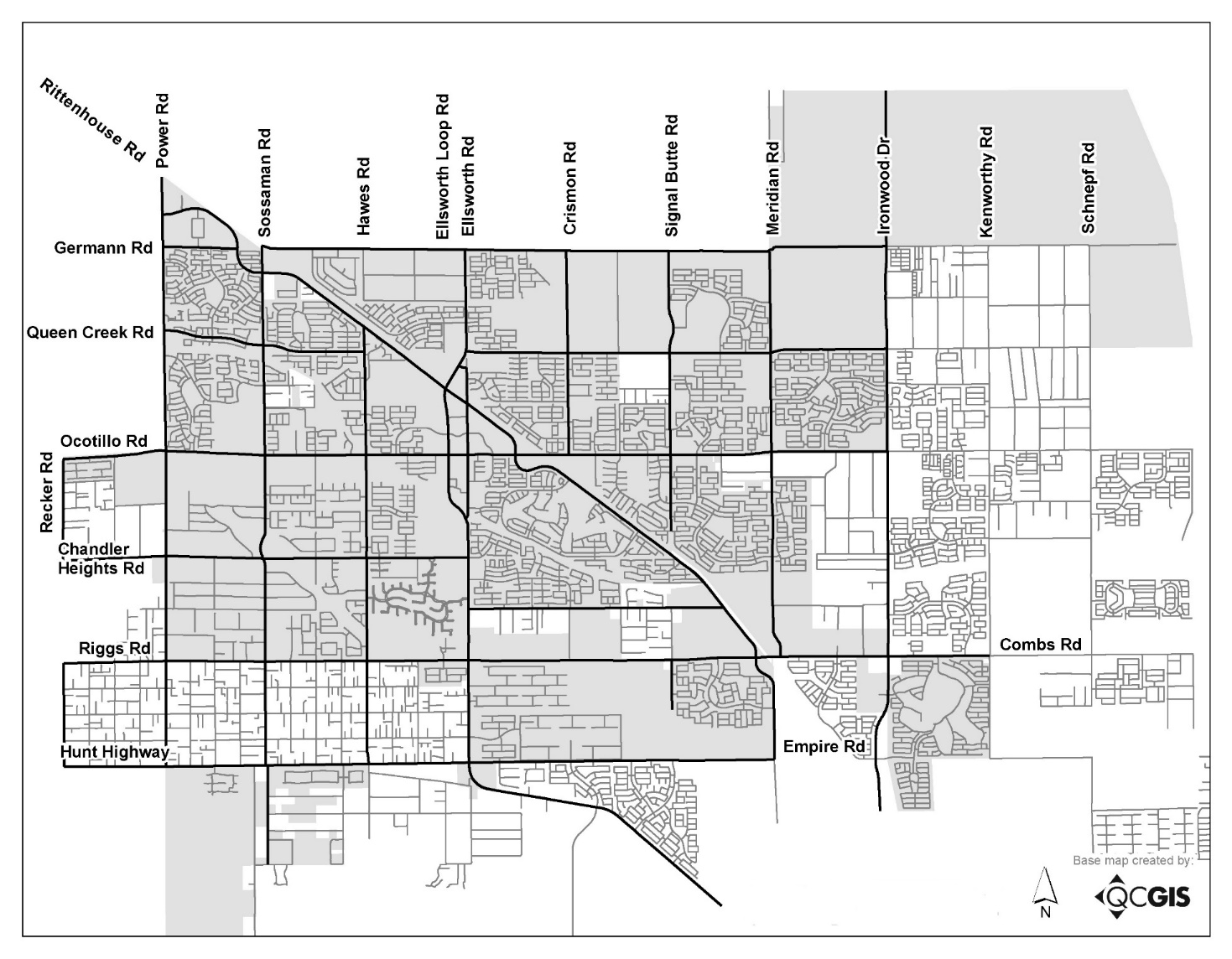 SR24
Frontier Family Park
Aquatic & Rec Center
Fire Station 7 
(actual location TBD)
Fleet Expansion
Pima/Meridian Park
52 acres
Mansel Carter 
Phase 2
Public Safety Complex
Shared Use
Police Complex 3
Police Complex 2- 
Muni Campus Expansion
Bosma 
30 Acres
Police Complex 2- 
Muni Campus 
Parking Structure
Fire Station 6
Southeast Park
73 acres
Fire Station 8
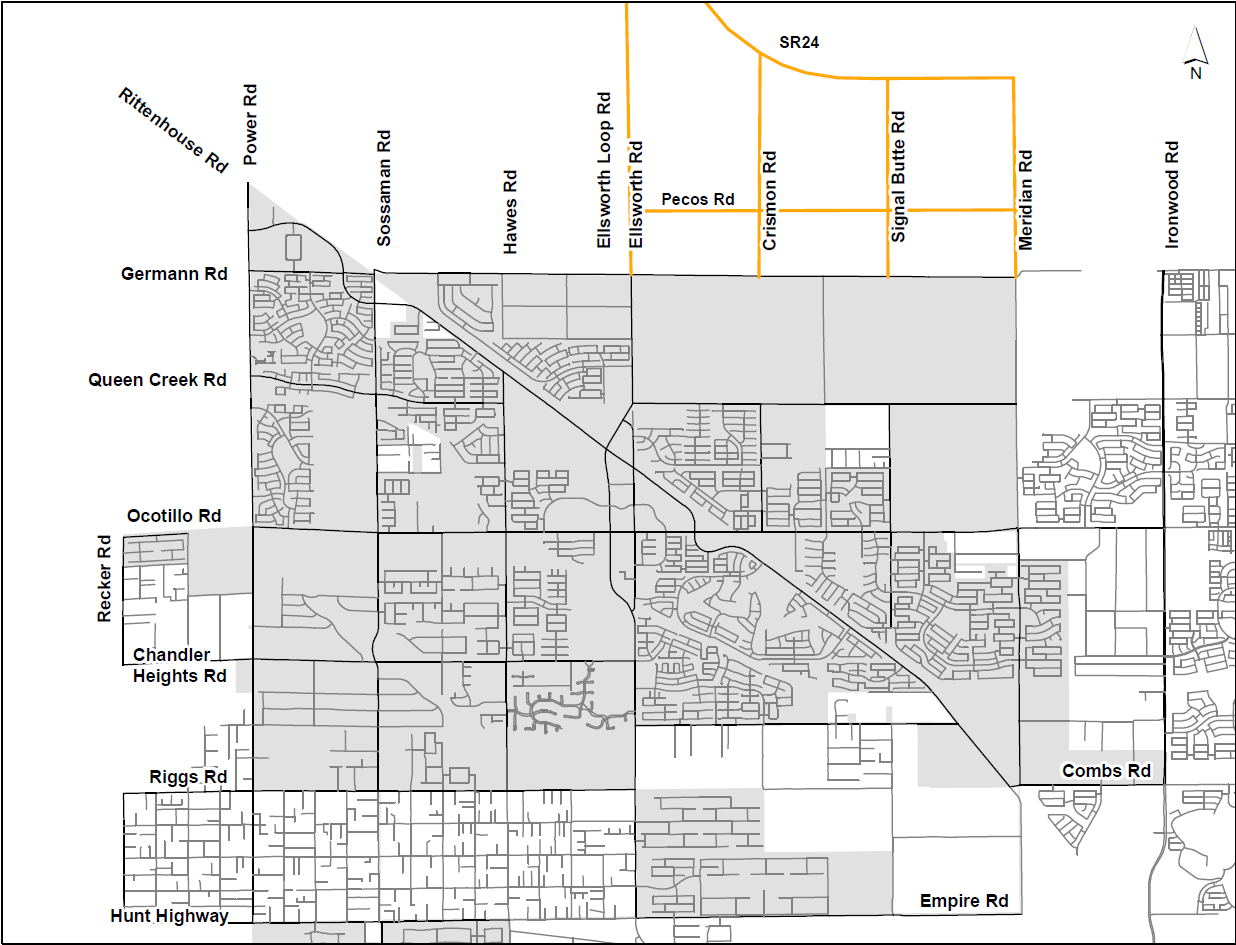 Transportation IIP
Key
           = Completed Project

           = Active Project

           = Future  Project (w/in 5Yrs)           = Future  Project (Beyond 5)
30
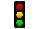 19
9
29
17
14
18
Traffic Signal 
Completed
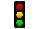 8
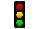 4
7
34
Traffic Signal 
Active
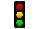 36
16
3
2
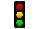 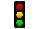 Traffic Signal 
Future
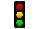 1
24
10
5
6
21
22
33
31
32
11
37
13
26
25
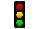 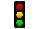 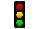 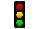 27
28
23
12
35
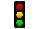 40
15
3. Introduce Construction Sales Tax Offset
41
QC’s Dedicated 2% Construction Sales Tax
Background
Enacted by the Town Council  
Effective Date: September 2005
Purpose:  “To pay for growth-related service needs of the community”
Since Inception, the Tax has been Used for New Roads because the Town is Not Eligible to Receive Funding  for Roads from the Maricopa County Voter Approved Gas Tax
December 2022:  Resolution 1506-22 Approved Initiating a Review of Using for the Tax for Other Infrastructure
42
QC’s Dedicated 2% Sales Tax Reduces Impact Fees
Effective August 1, 2014, the Revenues from a Tax Rate in Excess of the Town’s Standard Tax Rate Must Be Used to Reduce the Amount Collected from Impact Fees
QC’s Standard Sales Tax Rate:  2.25%
Construction Sales Tax Rate:  4.25% (+2% Dedicated Tax)

It is a Direct Reduction from the Project Costs Used to Calculate Development Impact Fees

2% Dedicated Sales Tax + Development Impact Fees = Growth IIP
43
2% Construction Sales Tax Projections
Challenges with Projections
Corelates to Land Use Development Projections
Inflation Estimates
Construction Activity on State Land
Current Fee Study
10-Year Estimate: $23.9M
Cumulative Actuals-to-Date: $65.6M
Proposed Fee Study (Draft)
10-Year Estimate:  ~$145M
Amount From LGES: ~$30M
Pending:  Reduction Allocation to the 4 Impact Fees
44
Dedicated 2% Construction Sales Tax10-Year Estimate:  ~$145M
45
4. Fee Calculation Example 
(Fire & Medical)
46
Example: Fire Development Impact Fee Calculation
47
Example: Fire Development Impact Fee Calculation
48
Example: Fire Development Impact Fee Calculation
49
Example: Fire Development Impact Fee Calculation
50
Example: Fire Development Impact Fee Calculation
51
Example: Fire Development Impact Fee Calculation
52
Example: Fire Development Impact Fee Calculation
53
5. Review Calendar
54
Proposed CalendarStep 1: LUA and IIP Approval
55
Focus Group Meeting Agenda Calendar
56
Questions 
and 
Comments
57